Ernest Ramey
DaSein of Homeless
Define homeless
home·less
(of a person) without a home, and therefore typically living on the streets.
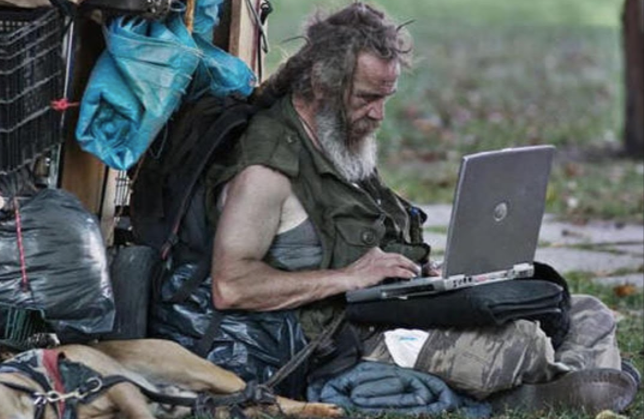 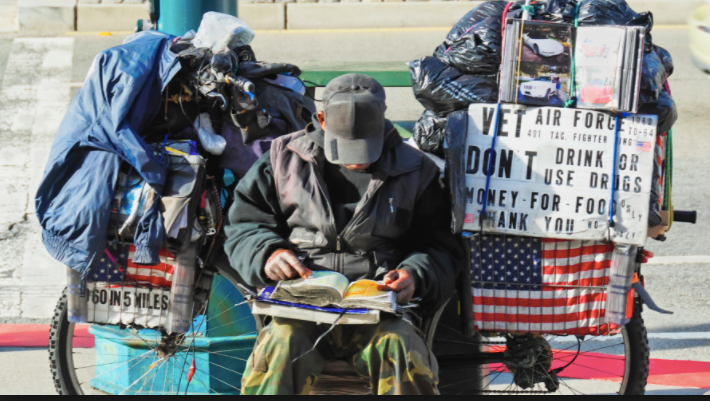 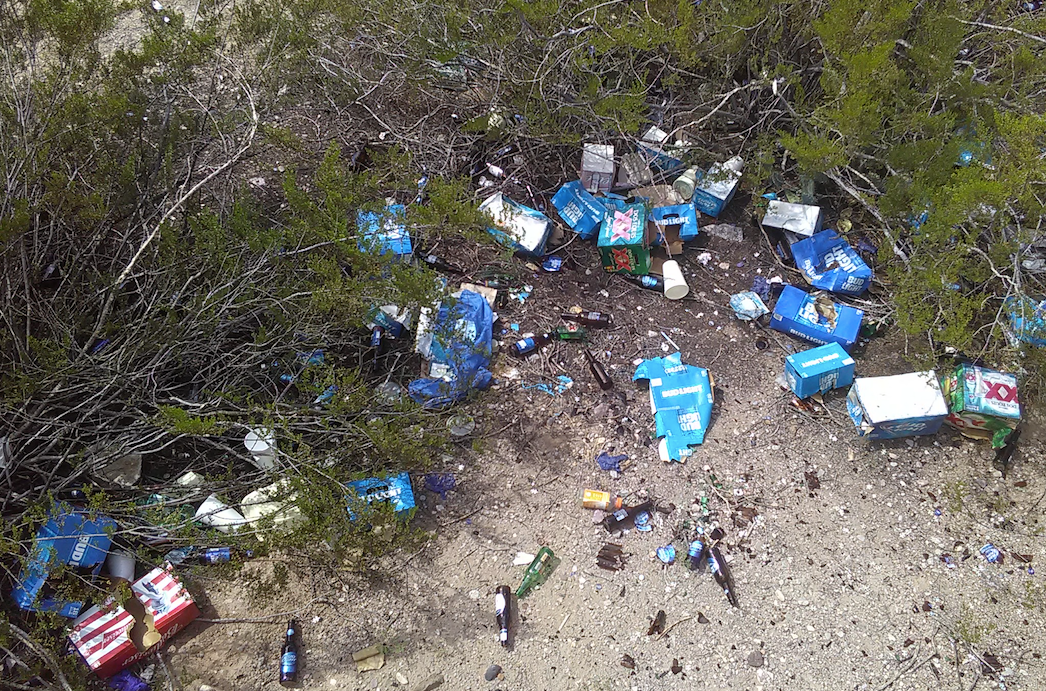 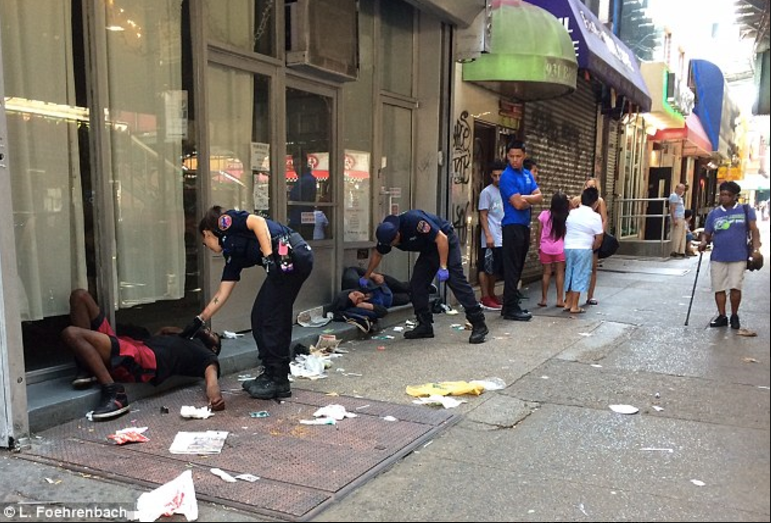 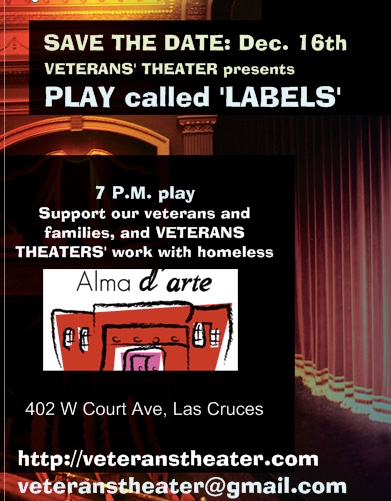